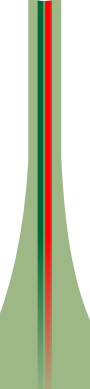 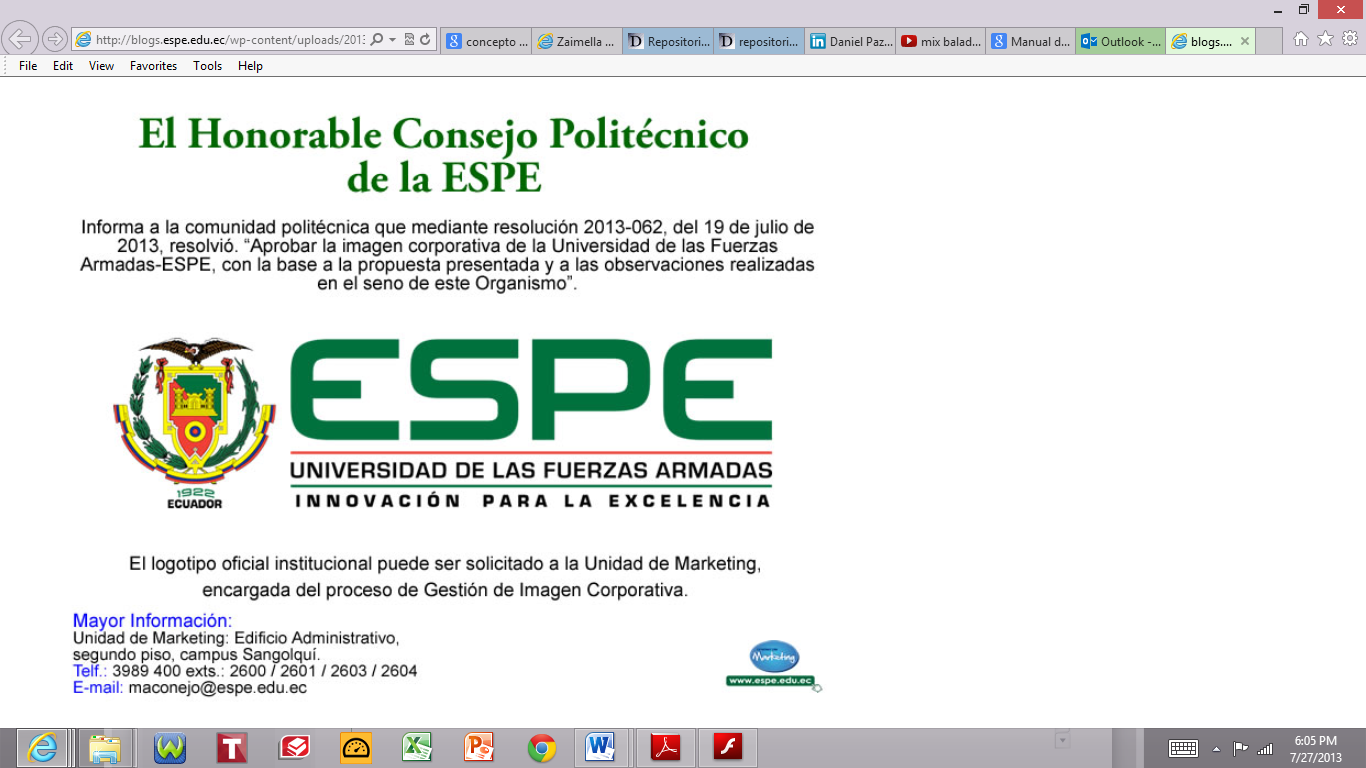 DEPARTAMENTO DE CIENCIAS ECONÓMICAS, ADMINISTRATIVAS
Y DE COMERCIO
CARRERA DE INGENIERÍA EN FINANZAS Y AUDITORÍA C.P.A
“PROPUESTA DE UN SISTEMA DE CONTROL INTERNO PARA LA COMPAÑÍA DE TRANSPORTE TURÍSTICO EXPLORACIÓN TURÍSTICA S.A. EXPLOTOURS CON EL FIN MEJORAR SU GESTIÓN ADMINISTRATIVA Y FINANCIERA EN EL TRANSPORTE TURISTICO EN EL ECUADOR”
MARÍA ELENA CASTILLO MARTÍNEZ
Contenidos.
CAPÍTULO 1: ASPECTOS GENERALES
1
CAPÍTULO 2: ANÁLISIS SITUACIONAL
2
CAPÍTULO 3: DIRECCIONAMIENTO ESTRATÉGICO
3
CAPÍTULO 4: DISEÑO DE LA PROPUESTA
4
5
CAPÍTULO 5: APLICACIÓN PRÁCTICA DE LA PROPUESTA
CAPÍTULO 6: CONCLUISIONES Y RECOMENDACIONES
6
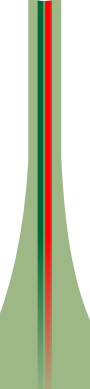 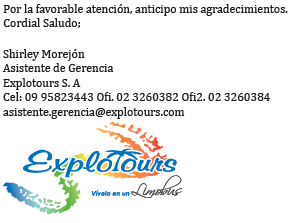 CAPÍTULO 1
ASPECTOS GENERALES
RESEÑA HISTÓRICA
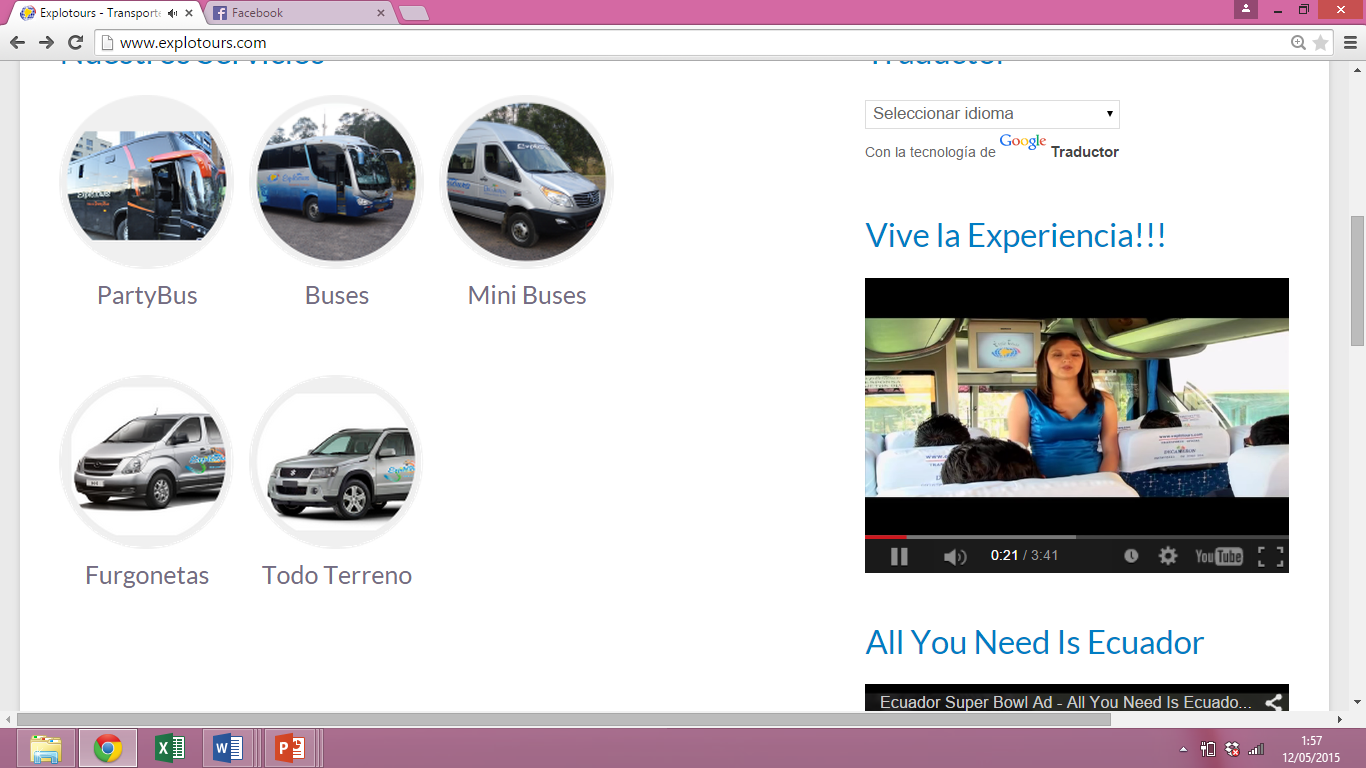 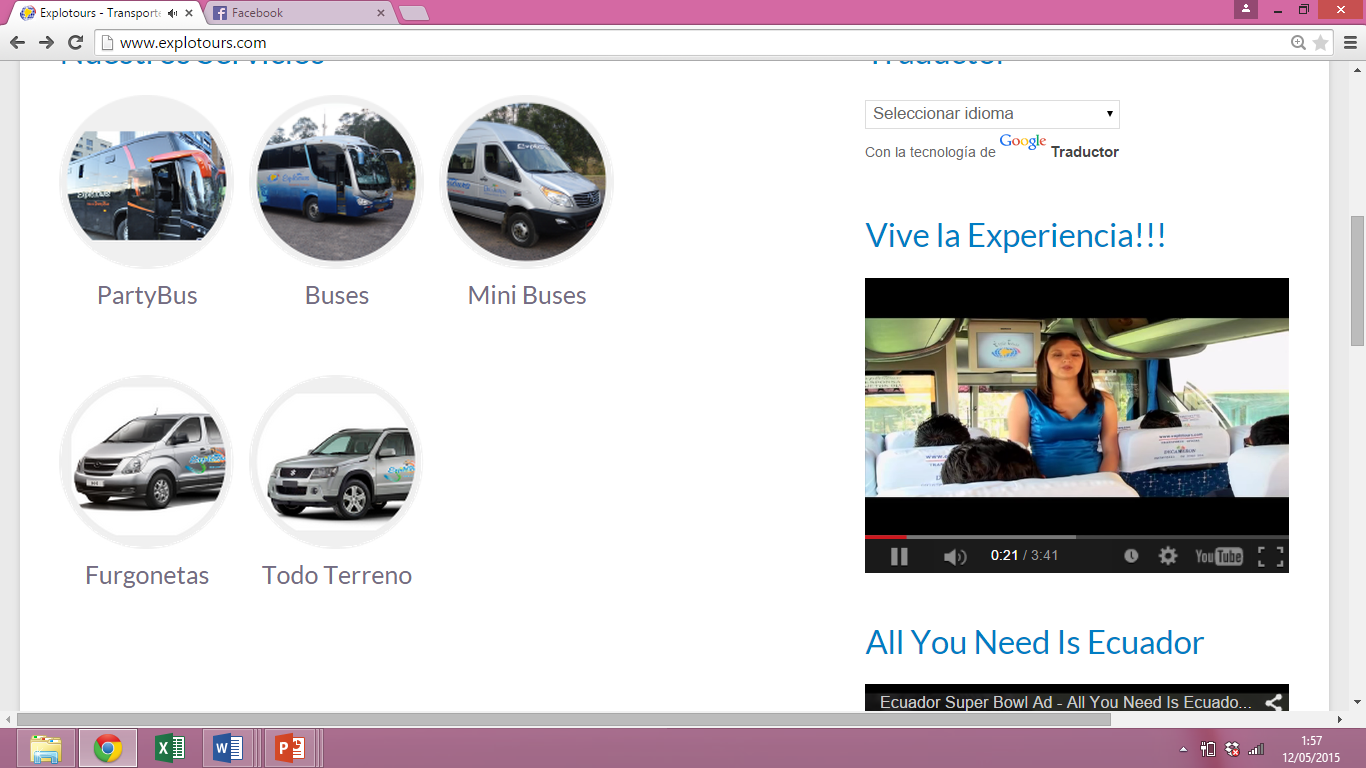 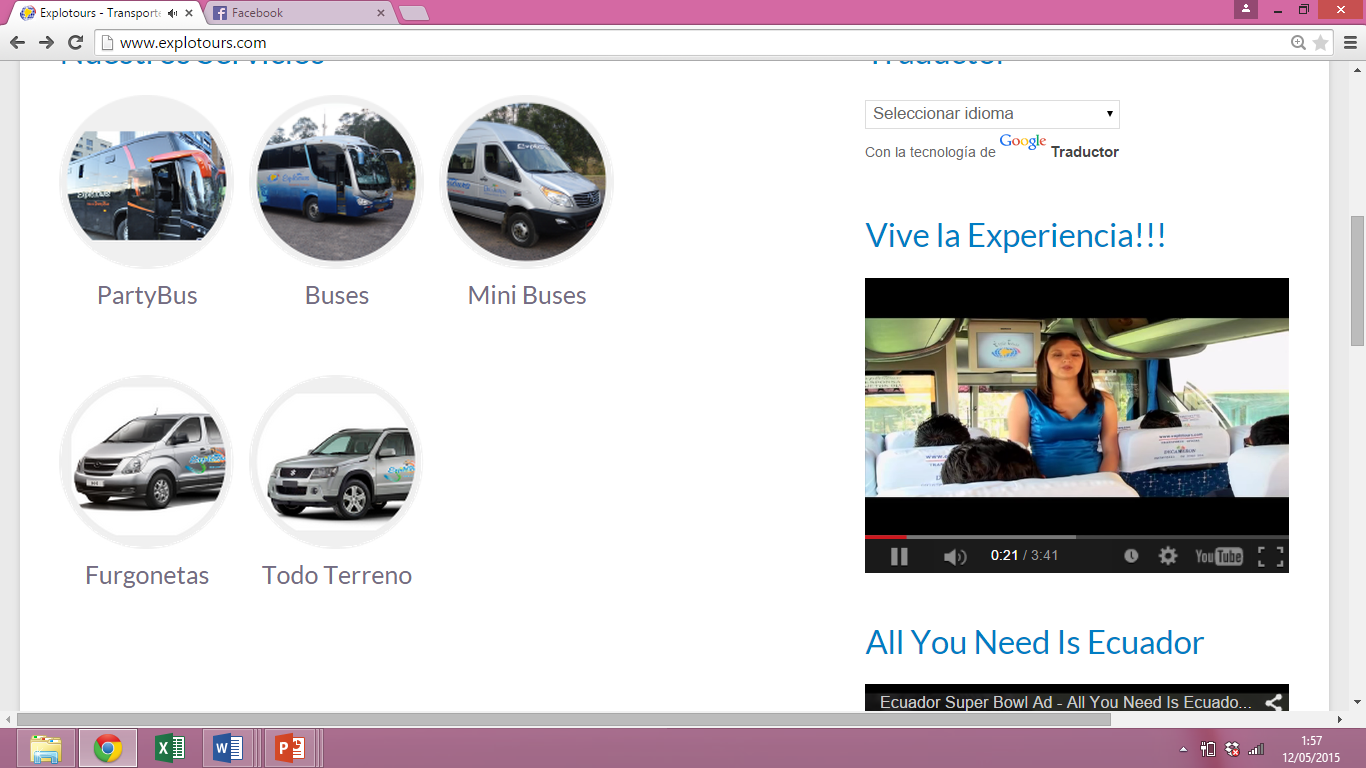 Existe un incremento de capital de doscientos a ochocientos dólares
1991
2000
1980
1999
El capital de cinco millones de sucres se convierte en doscientos dólares
Se constituye jurídicamente 
“ objeto social: Prestar el servicio turístico de transporte de pasajeros desde su domicilio hacia los diferentes centros turísticos del país, en vehículos debidamente acondicionados”
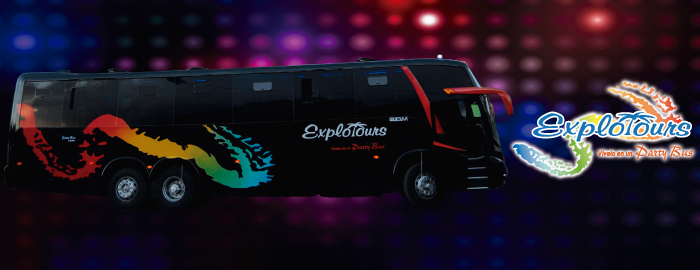 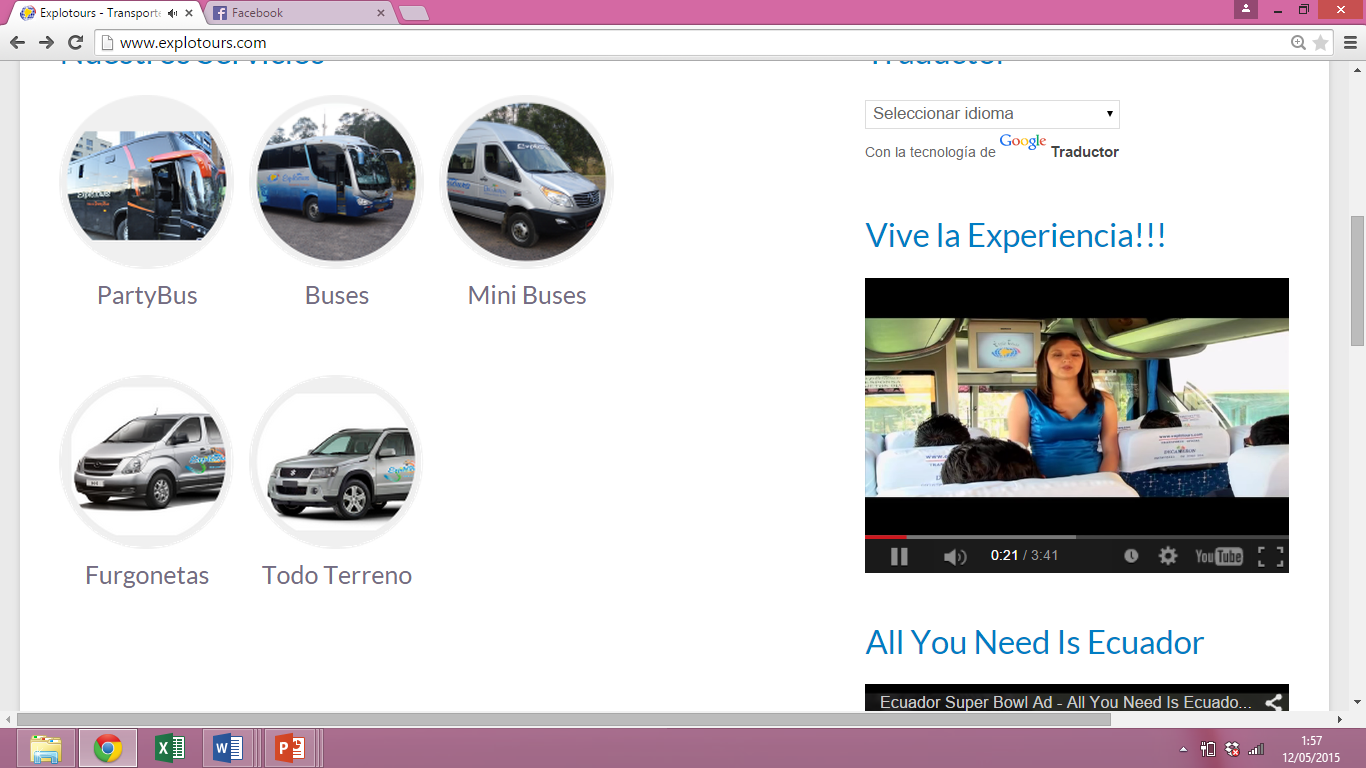 En la actualidad, cuentan con 34 vehículos
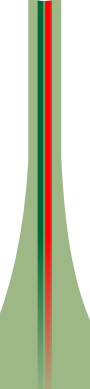 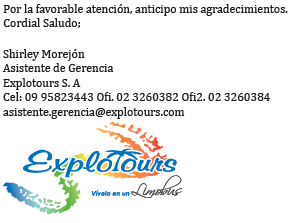 CAPÍTULO 1
ASPECTOS GENERALES
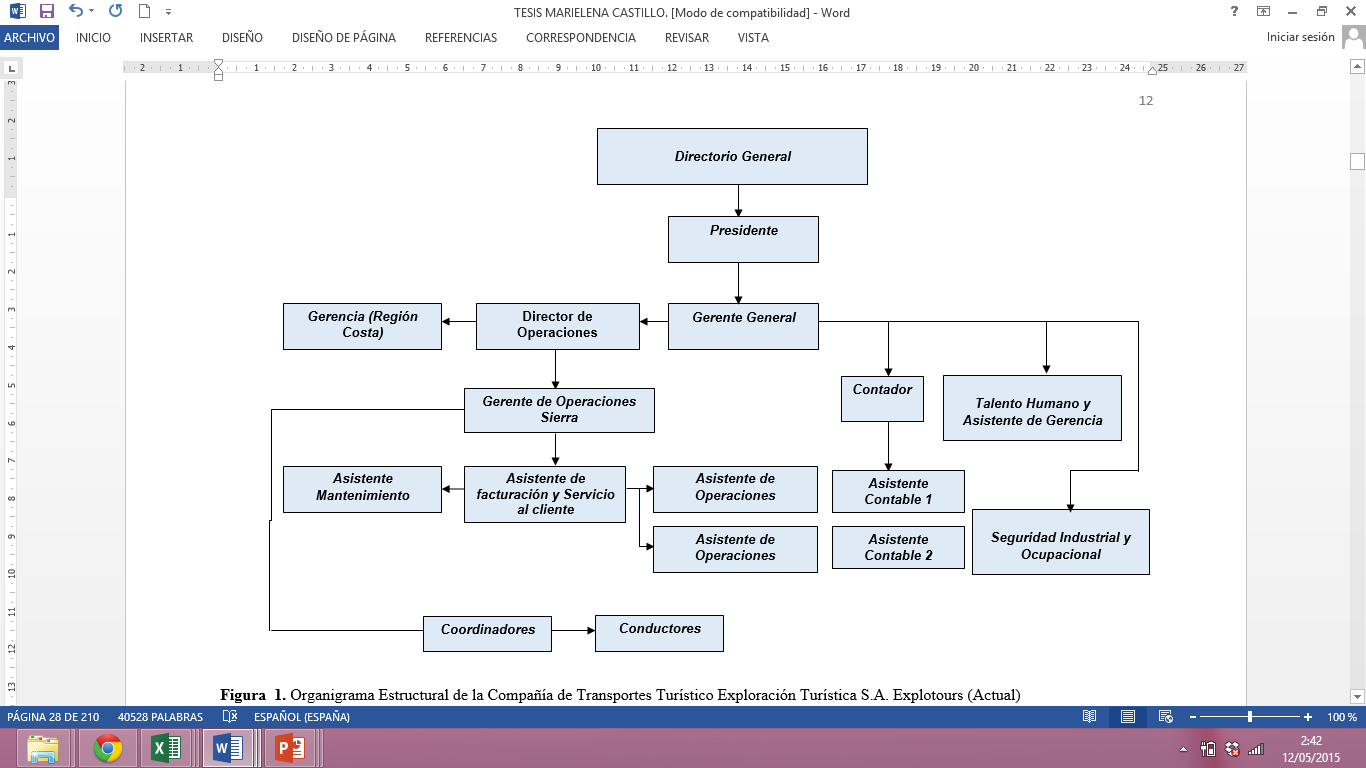 Organigrama Estructural
CAPÍTULO 1
ASPECTOS GENERALES
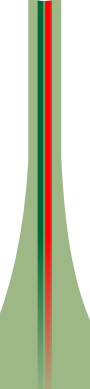 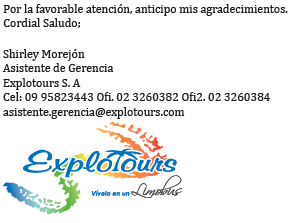 OBJETIVOS
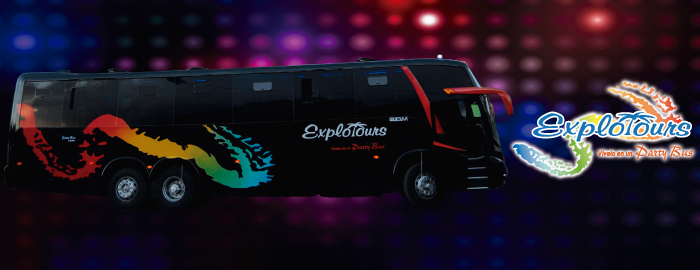 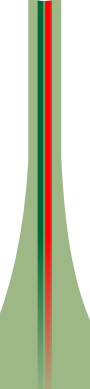 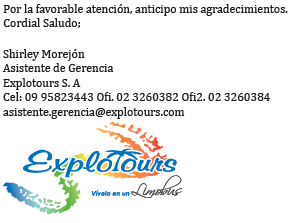 CAPÍTULO 2
ANÁLISIS SITUACIONAL
ANÁLISIS INTERNO
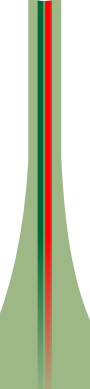 ANÁLISIS EXTERNO
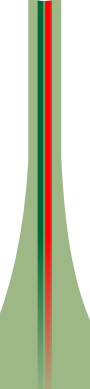 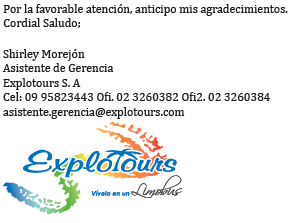 CAPÍTULO 3
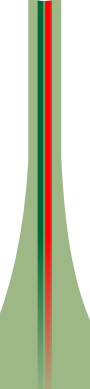 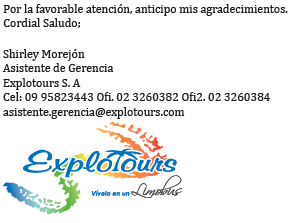 Innovación
Cumplimiento
Seguridad
Enfoque al cliente
CAPÍTULO 3
DIRECCIONAMIENTO ESTRATÉGICO
POLÍTICA DE CALIDAD
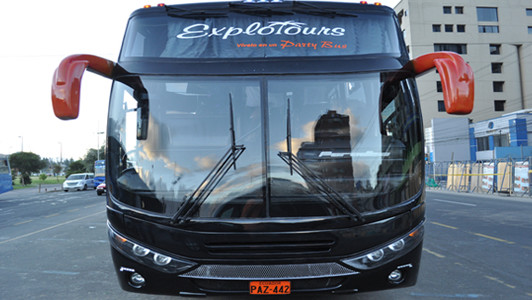 La Compañía de Transporte Turístico Explotour S.A. con la finalidad de brindar a nuestros usuarios un servicio de excelente calidad. Se compromete a trabajar bajo el principio de calidad, mejorando continuamente sus procesos, cumpliendo con los requisitos legales, internos y externos.
Calidez
Buen ambiente de trabajo
VALORES	         Y 			PRINCIPIOS
Flexibilidad
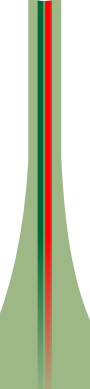 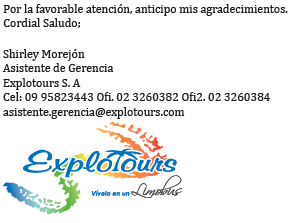 CAPÍTULO 4
DISEÑO DE LA PROPUESTA
METODOLOGÍA COSO ERM
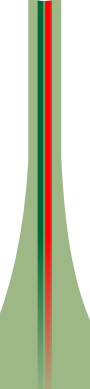 El Comité de Organizaciones Patrocinador de la Comisión Treadway
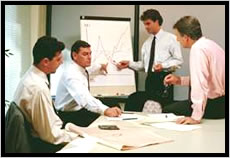 INFORME
O
C
O
S
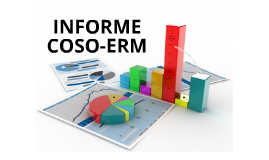 COMPONENTES DEL INFORME
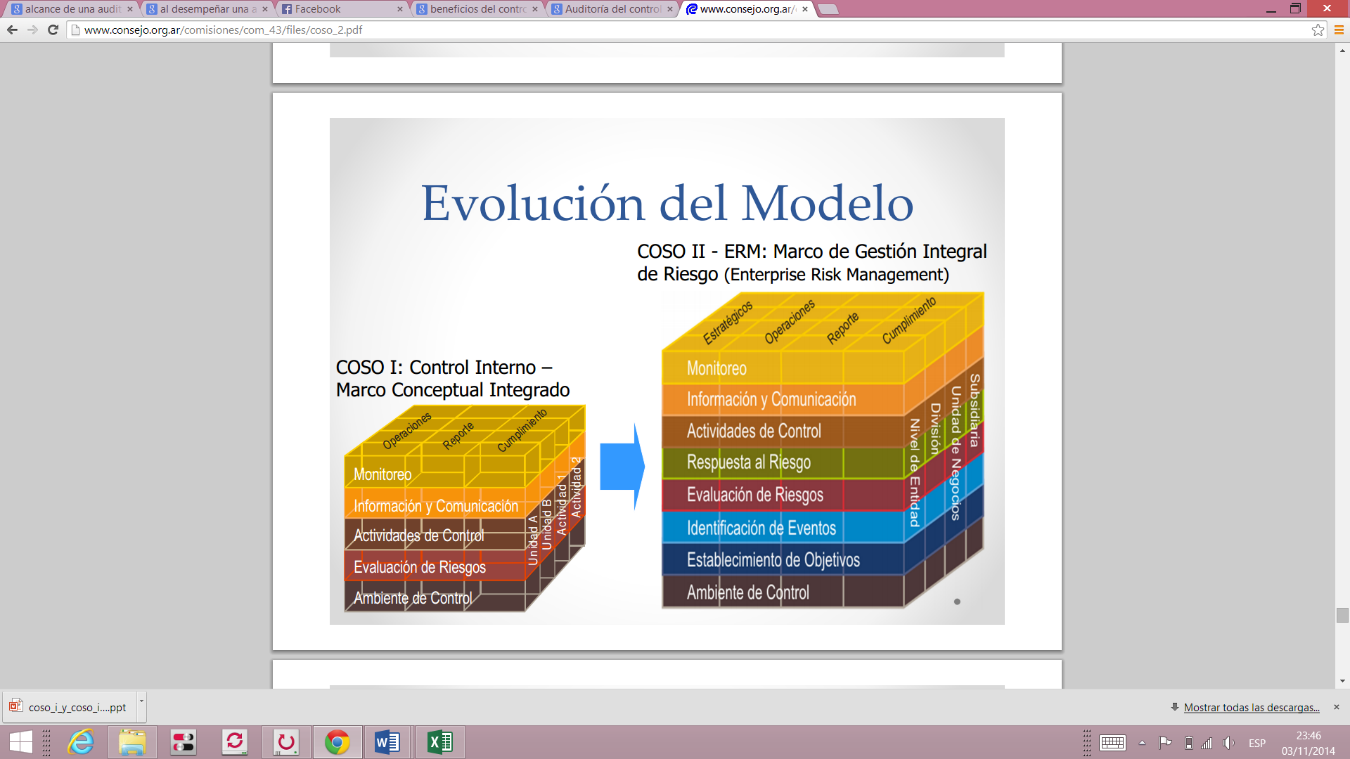 O
C
O
S
Relación entre COSO I y COSO II.
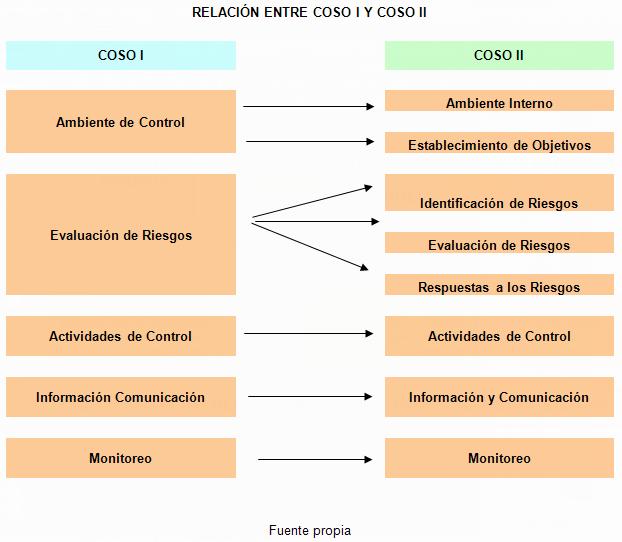 COMPONENTES DE
E
R
M
O
C
O
S
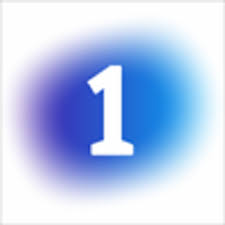 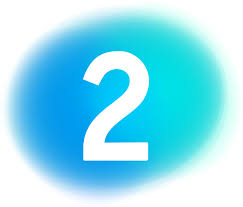 Establecimiento de Objetivos
Ambiente Interno
Establece una filosofía de gestión de riesgos.
Se considera la estrategia de riesgos en la formulación de objetivos.
*Filosofía de la administración de riesgos
*Apetito al riesgo
*Integridad y valores éticos
*estructura de gestión integral de riesgos
*Objetivos estratégicos
*Objetivos relacionados
*Tolerancia al Riesgo
COMPONENTES DE
E
R
M
O
C
O
S
Identificación de Eventos
Evaluación de Riesgos
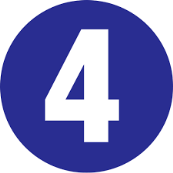 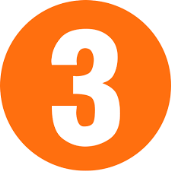 Identificar Riesgos y Oportunidades.
Probabilidad e impacto del riesgo.
*Eventos
*Técnicas de Identificación de eventos.
Se evalua desde una doble perspectiva, inherente y residual.
COMPONENTES DE
Respuesta al Riesgo
Actividades de Control
E
R
M
O
C
O
S
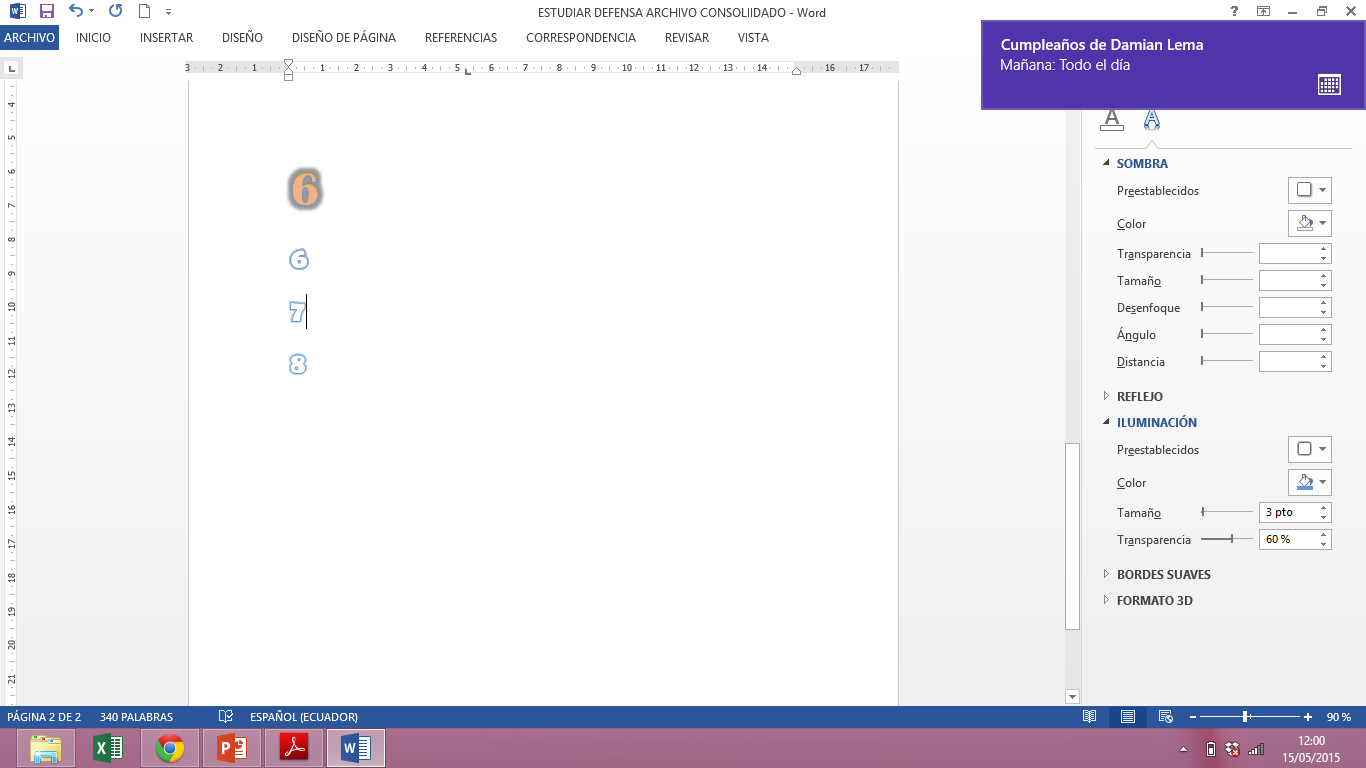 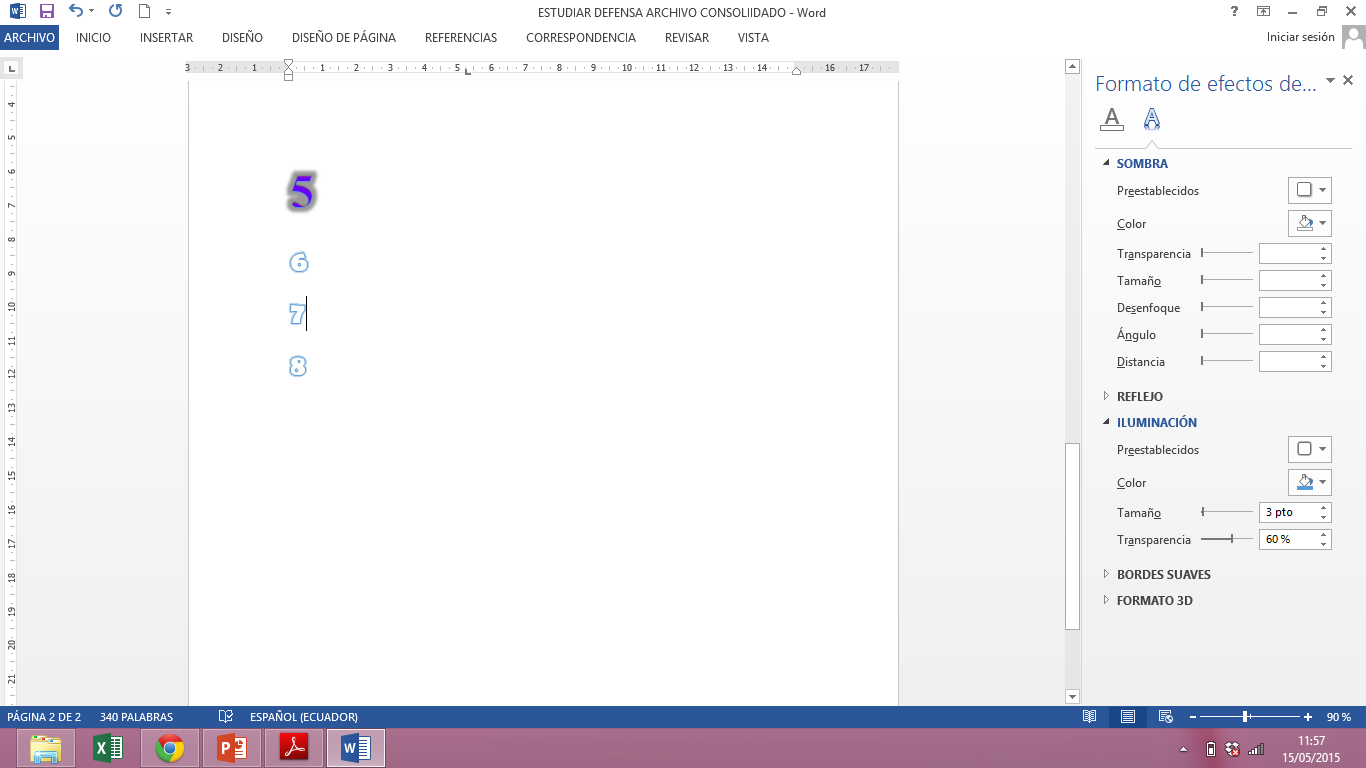 Identificar y evaluar posibles respuestas al riesgo.
Políticas y procedimientos.
Evaluación del Componente
*Evitar, 
*Reducir  
*Compartir
Aceptar,
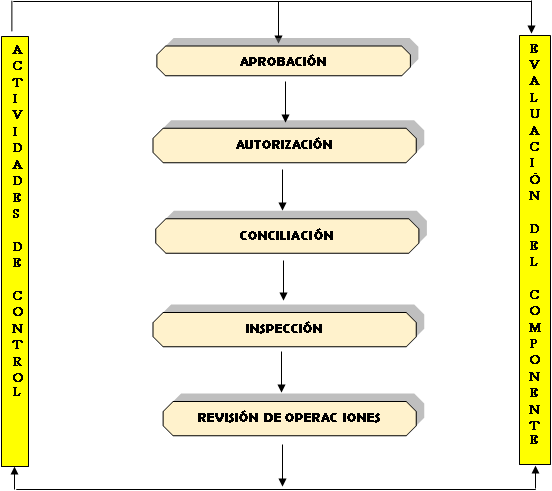 COMPONENTES DE
E
R
M
O
C
O
S
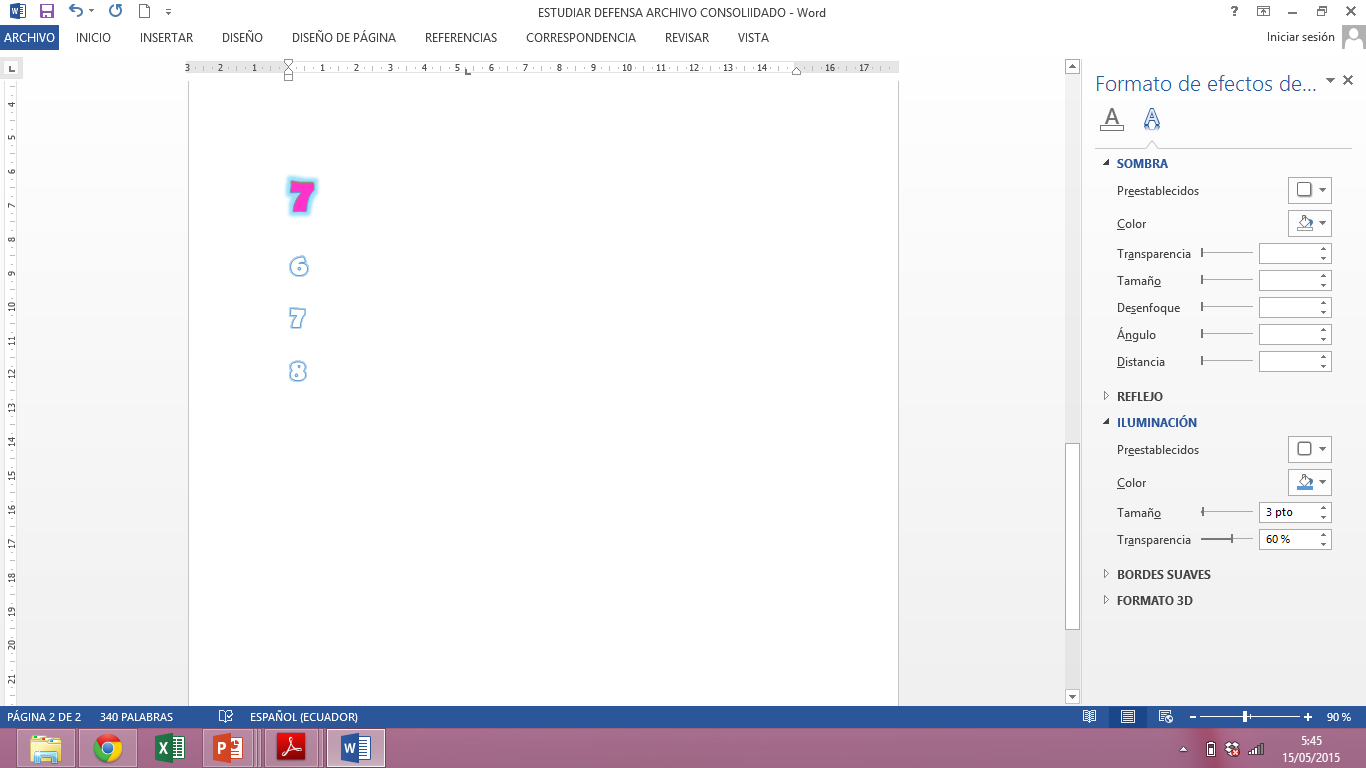 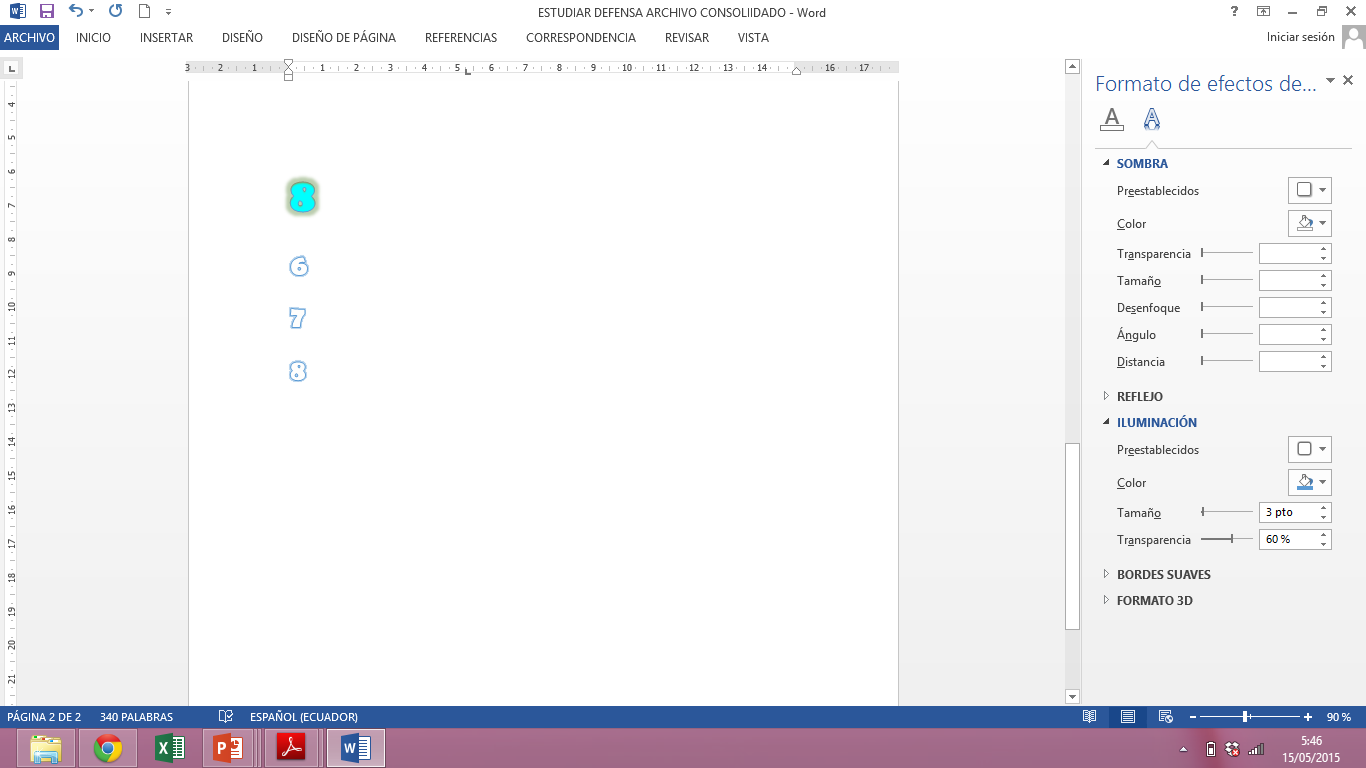 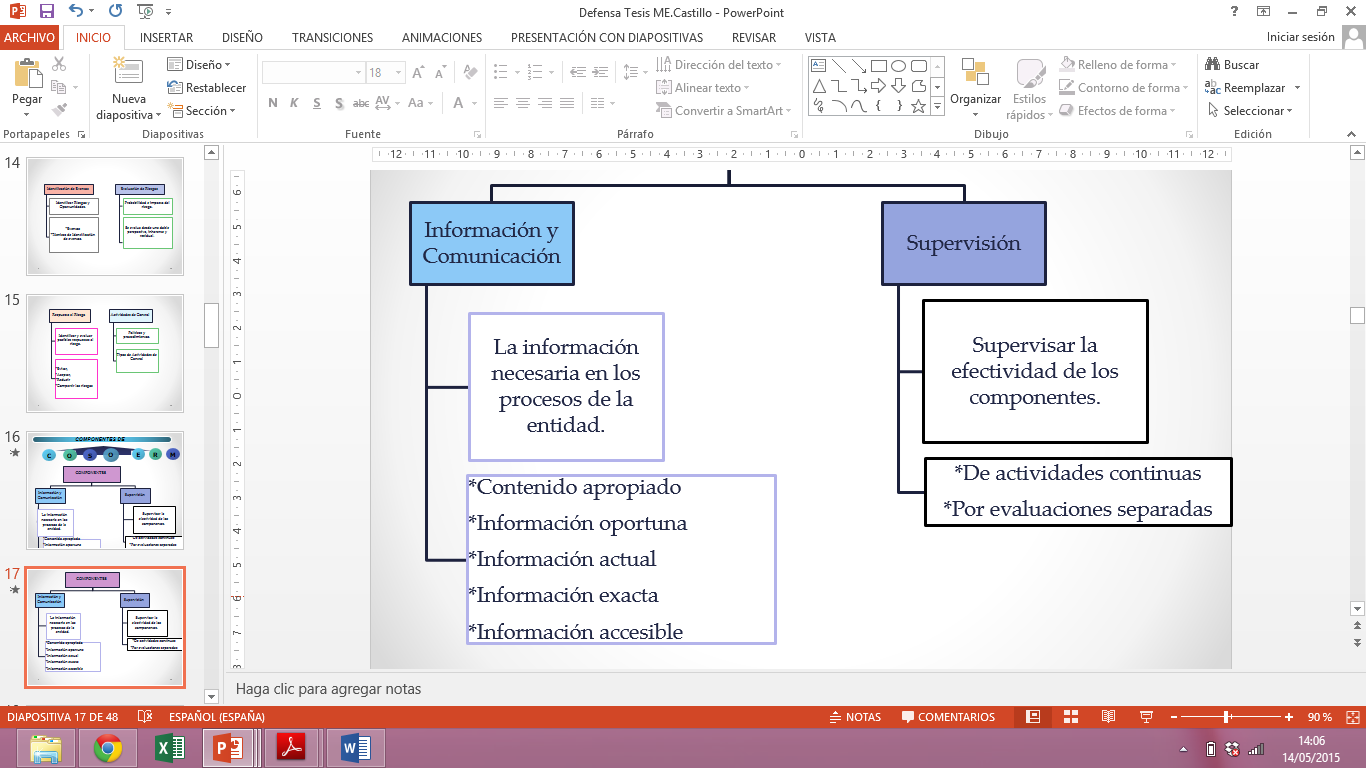 CAPÍTULO 5
APLICACIÓN PRÁCTICA DE LA PROPUESTA
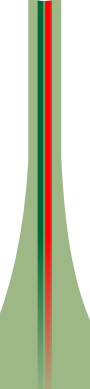 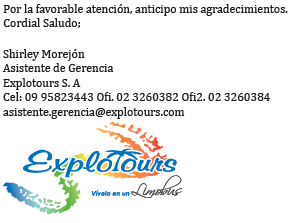 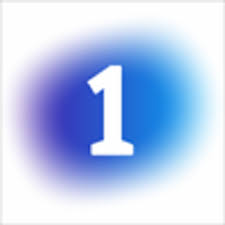 EVALUACIÓN DEL CONTROL INTERNO
Se diseñó un CUESTIONARIO que permita evaluar las actividades de las áreas antes mencionadas.
La medición de riesgo  se determinó en base a las siguientes escalas de valoración .
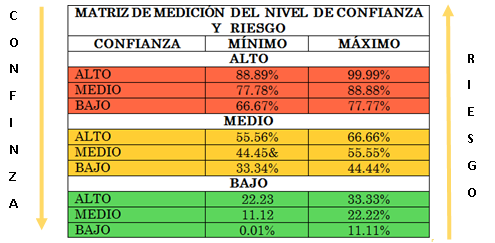 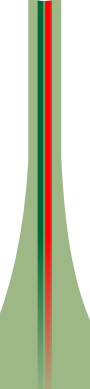 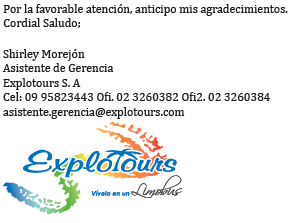 CAPÍTULO 5
APLICACIÓN PRÁCTICA DE LA PROPUESTA
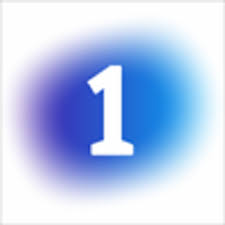 RESULTADOS DE LA EVALUACIÓN DEL CONTROL INTERNO
CAPÍTULO 5
APLICACIÓN PRÁCTICA DE LA PROPUESTA
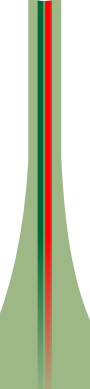 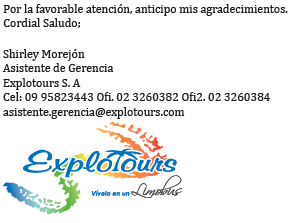 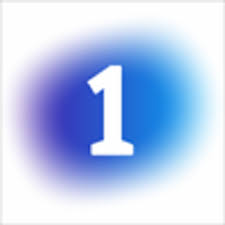 RESULTADOS DE LA EVALUACIÓN DEL CONTROL INTERNO
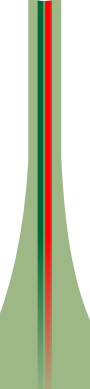 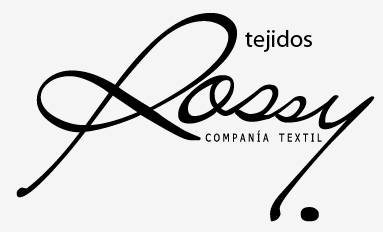 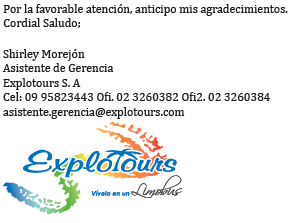 CAPÍTULO 5
APLICACIÓN PRÁCTICA DE LA PROPUESTA
1. AMBIENTE INTERNO
PROPUESTA DE IMPLEMENTACIÓN DE MEJORAS DE CONTROL INTERNO
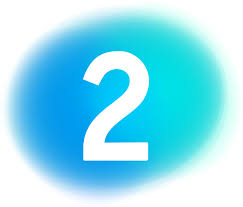 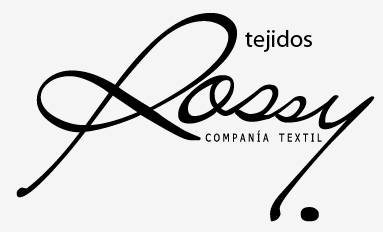 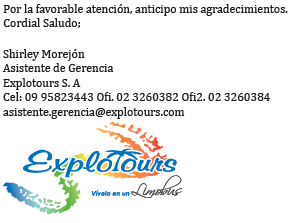 CAPÍTULO 5
APLICACIÓN PRÁCTICA DE LA PROPUESTA
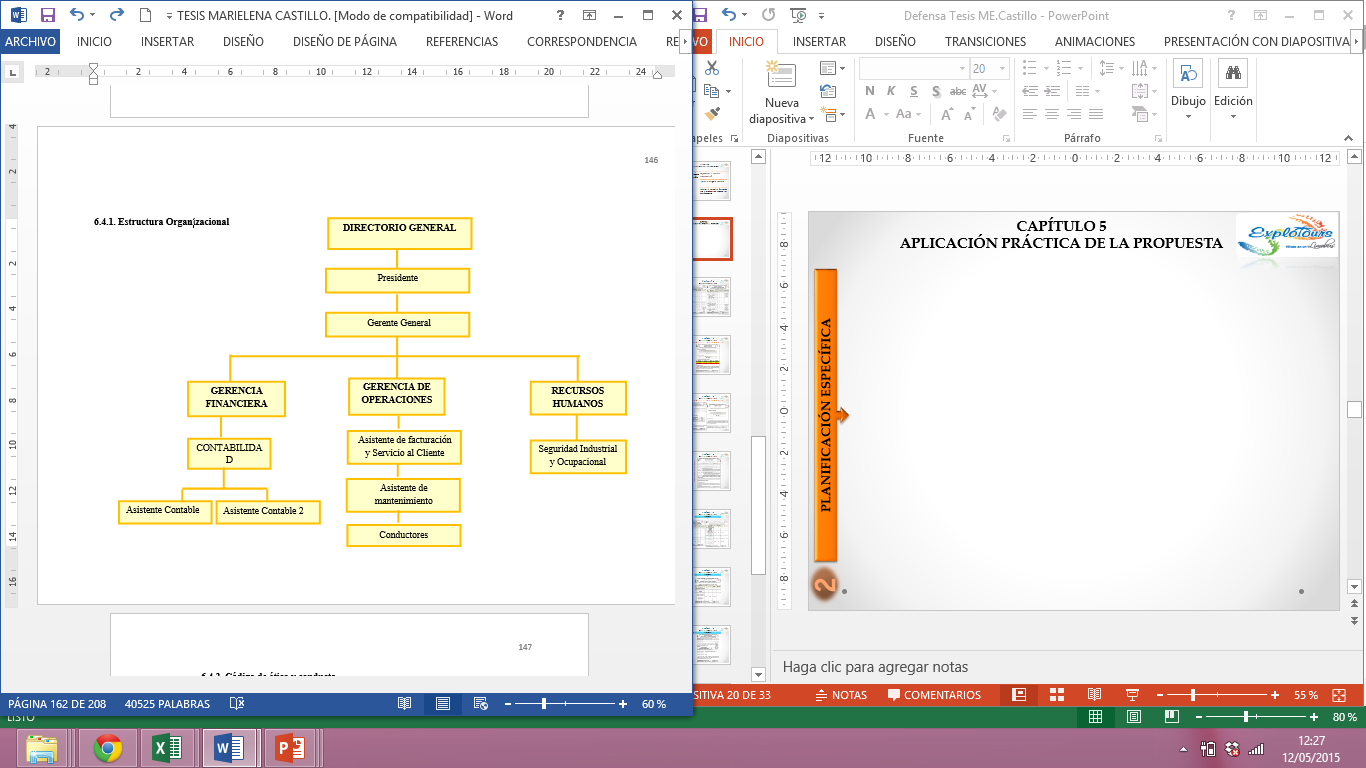 PROPUESTA DE IMPLEMENTACIÓN DE MEJORAS DE CONTROL INTERNO
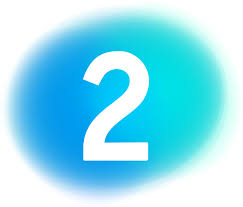 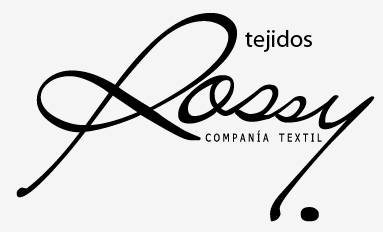 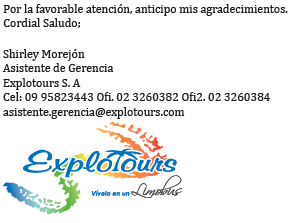 CAPÍTULO 5
APLICACIÓN PRÁCTICA DE LA PROPUESTA
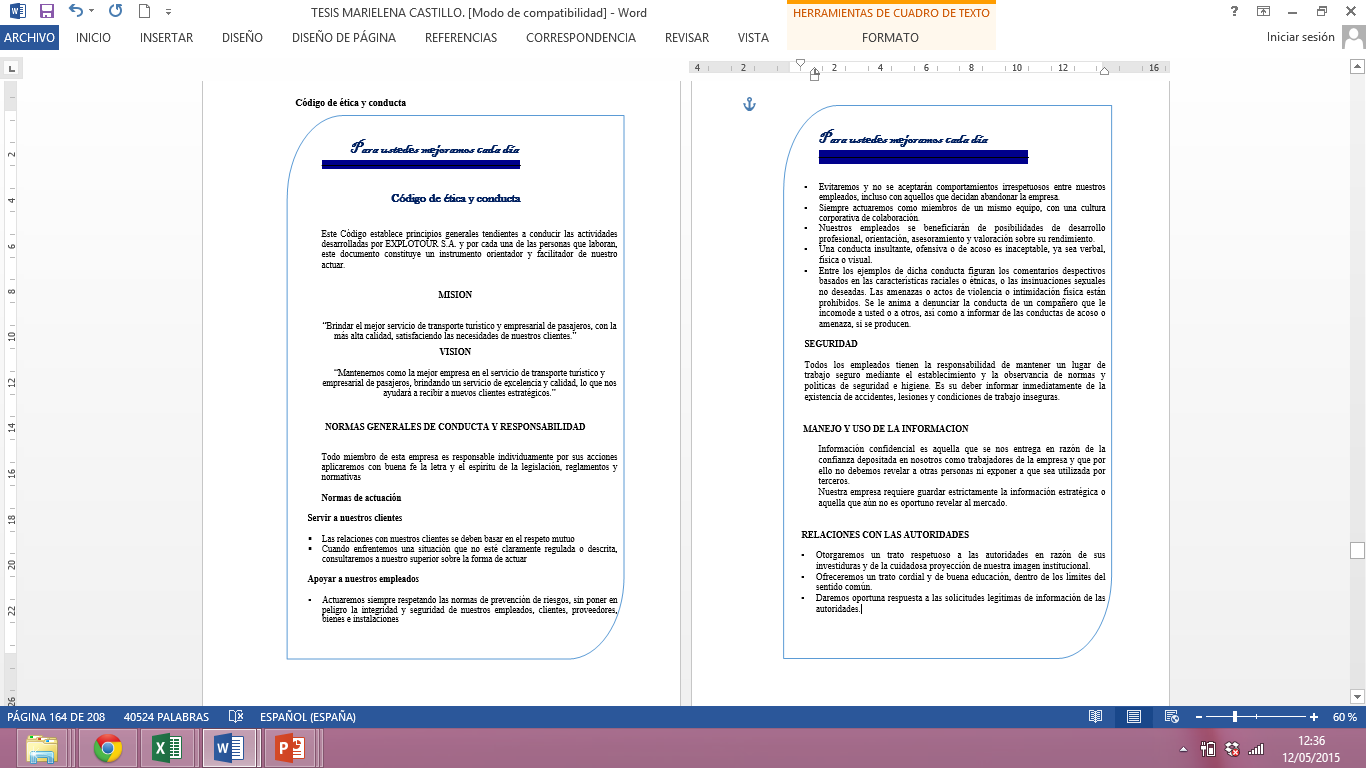 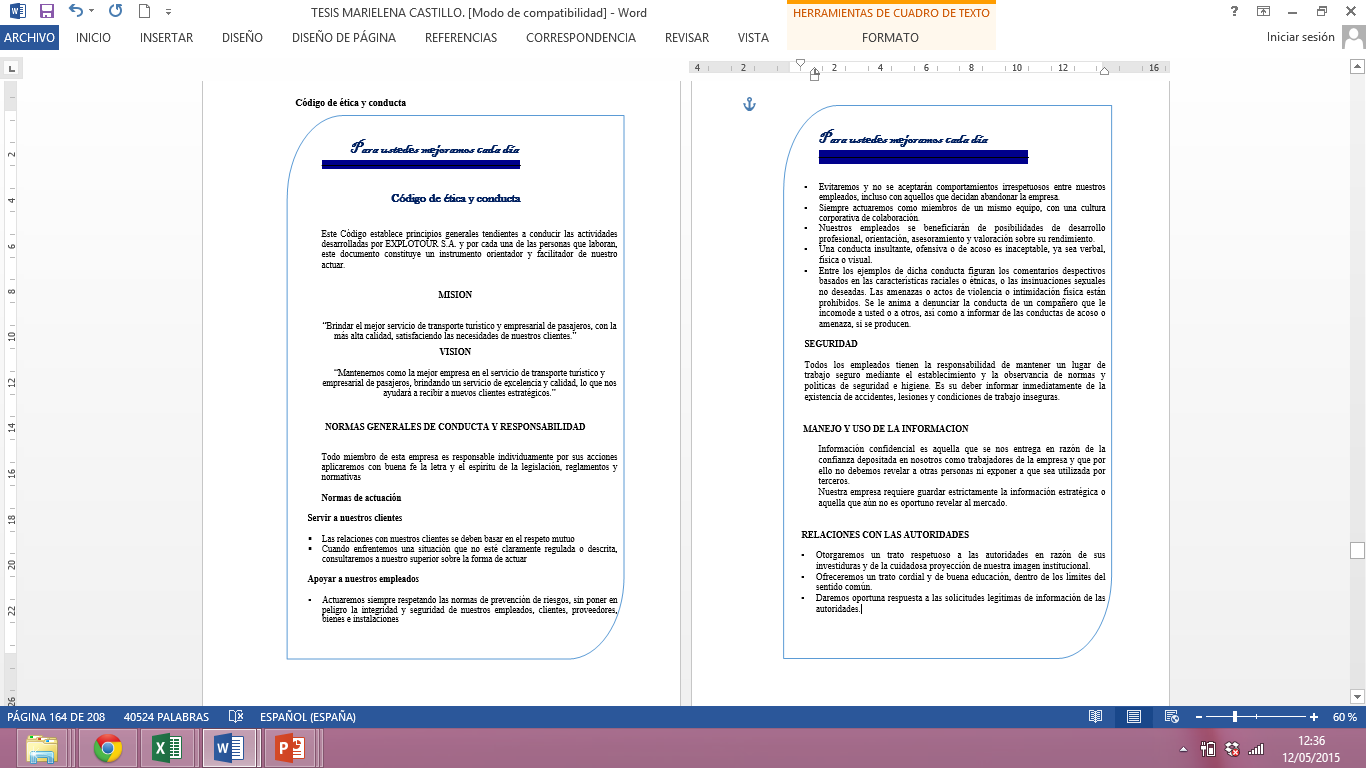 PROPUESTA DE IMPLEMENTACIÓN DE MEJORAS DE CONTROL INTERNO
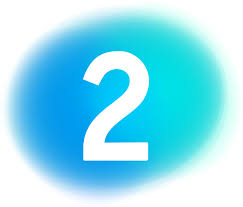 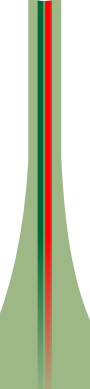 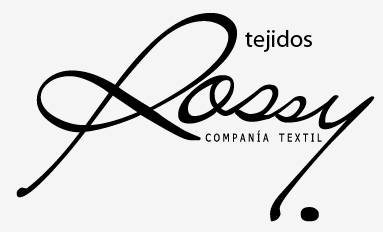 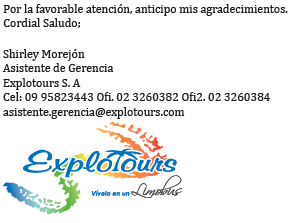 CAPÍTULO 5
APLICACIÓN PRÁCTICA DE LA PROPUESTA
Manual de Funciones
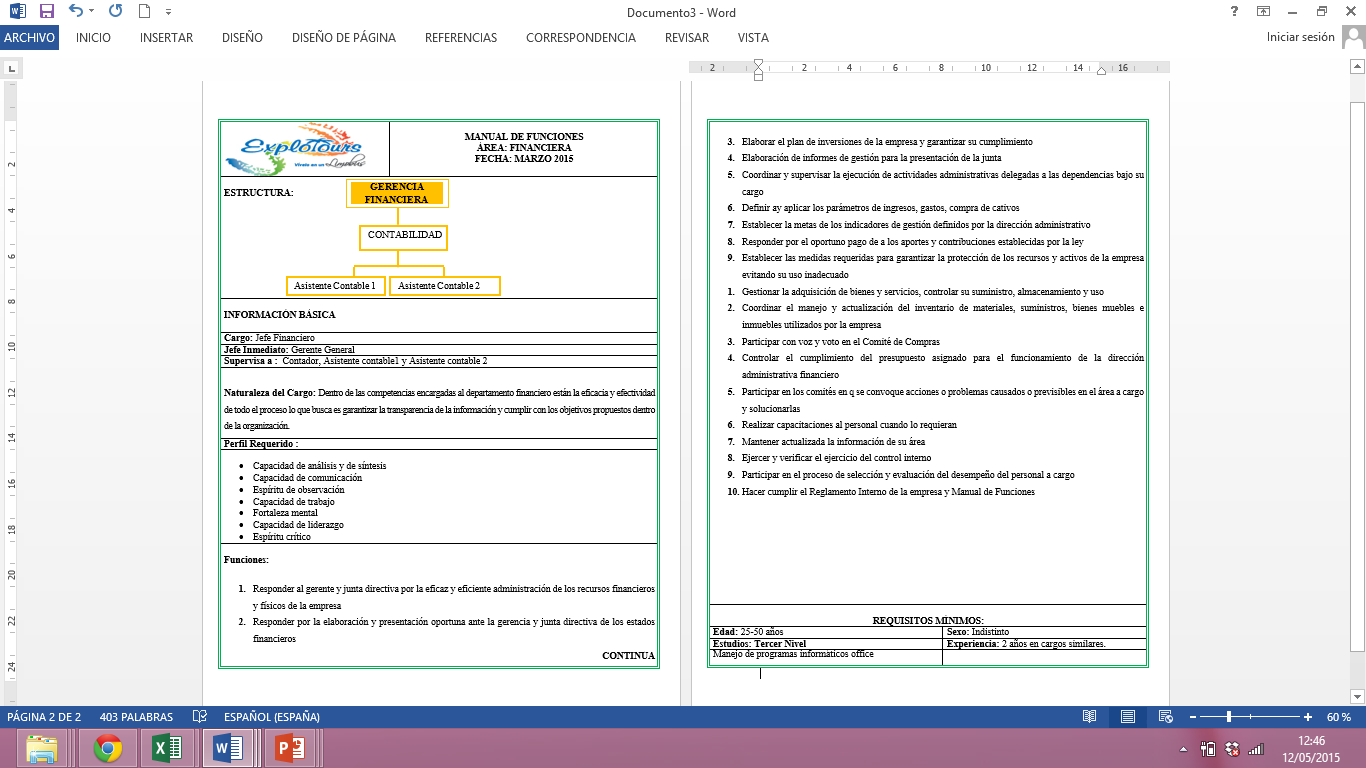 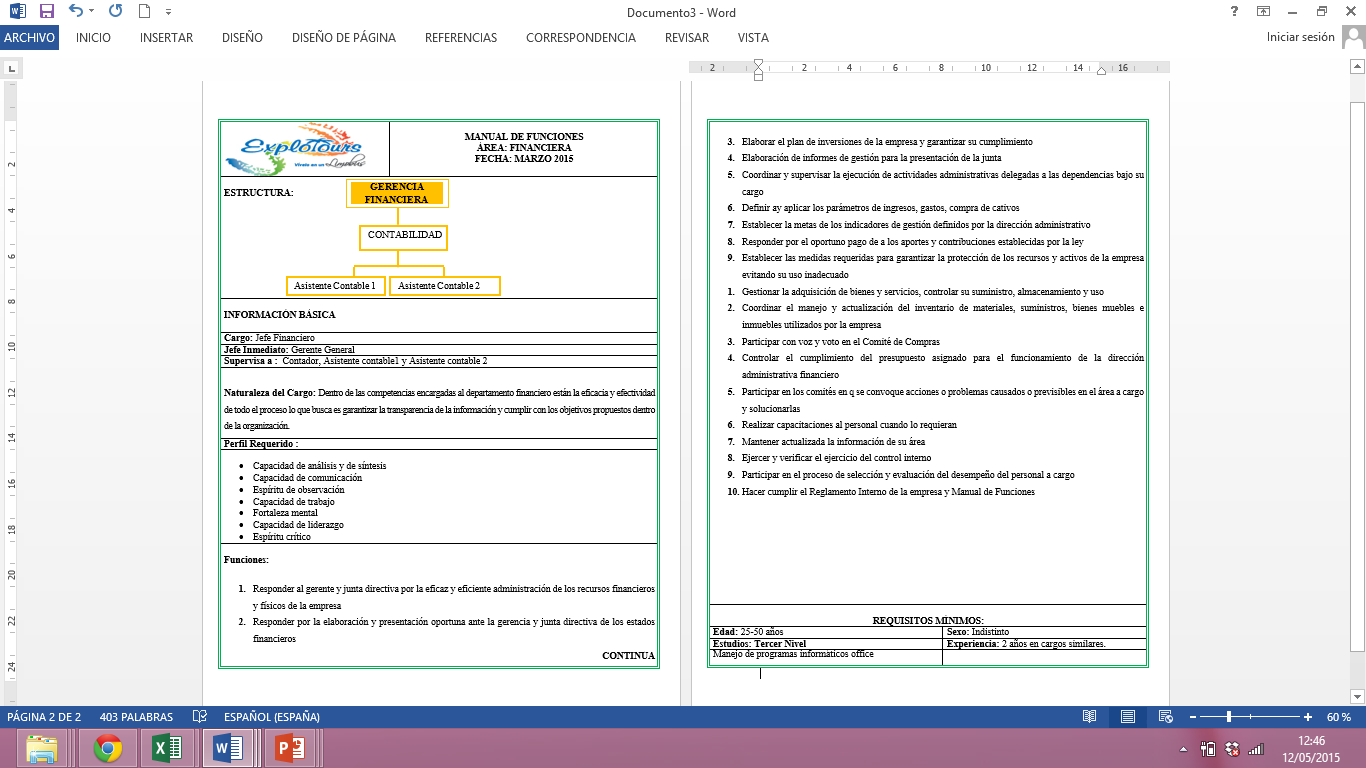 PROPUESTA DE IMPLEMENTACIÓN DE MEJORAS DE CONTROL INTERNO
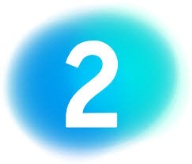 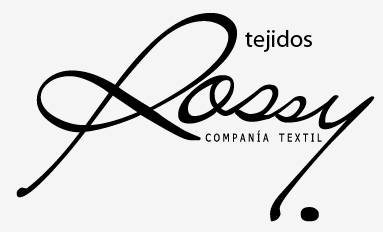 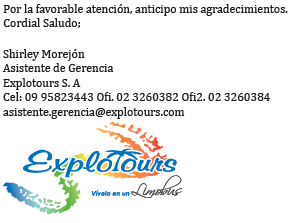 CAPÍTULO 5
APLICACIÓN PRÁCTICA DE LA PROPUESTA
2. ESTABLECIMIENTO DE OBJETIVOS
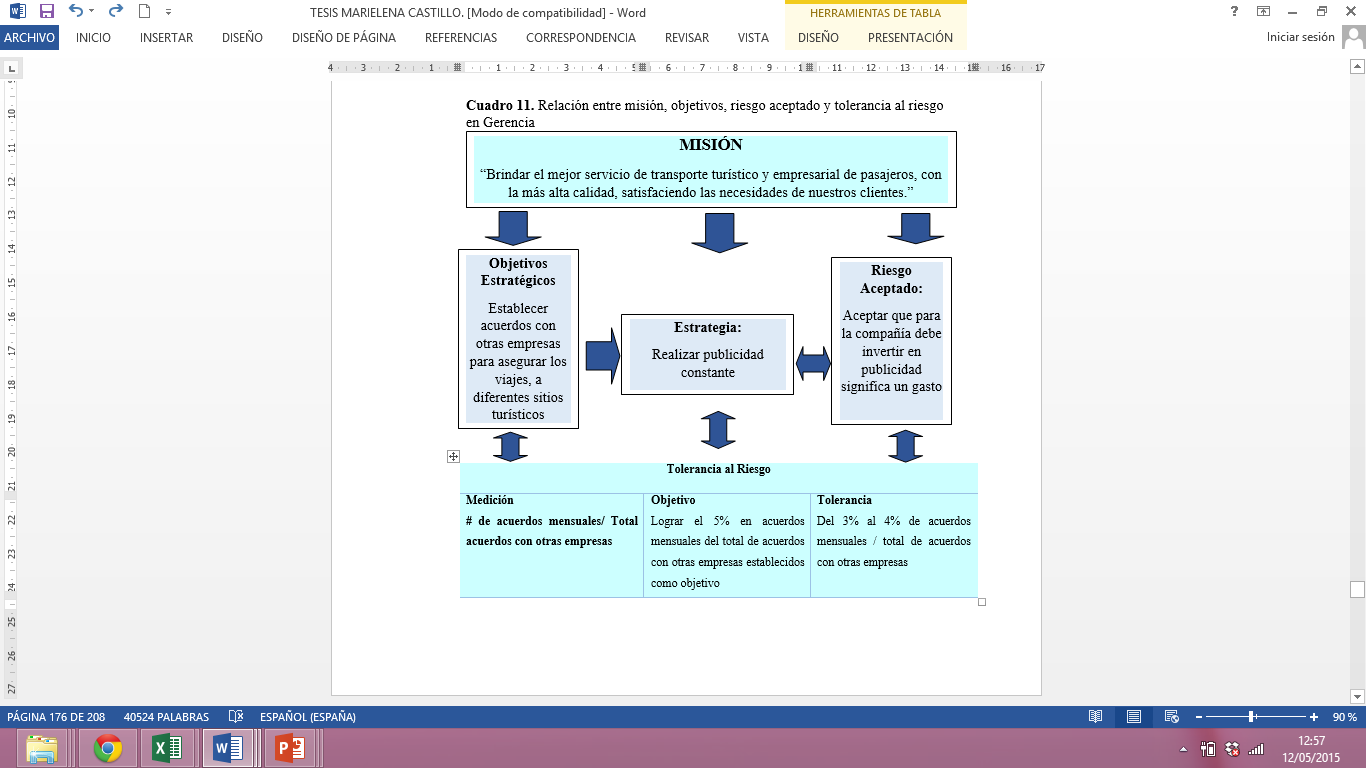 PROPUESTA DE IMPLEMENTACIÓN DE MEJORAS DE CONTROL INTERNO
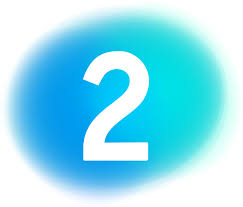 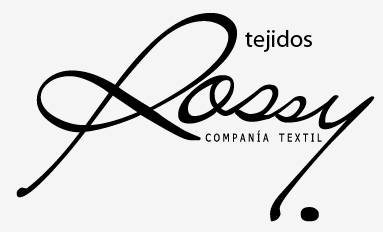 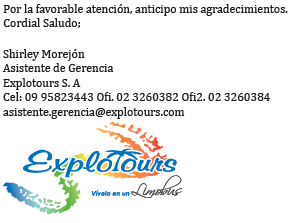 CAPÍTULO 5
APLICACIÓN PRÁCTICA DE LA PROPUESTA
3. IDENTIFICACIÓN DE EVENTOS
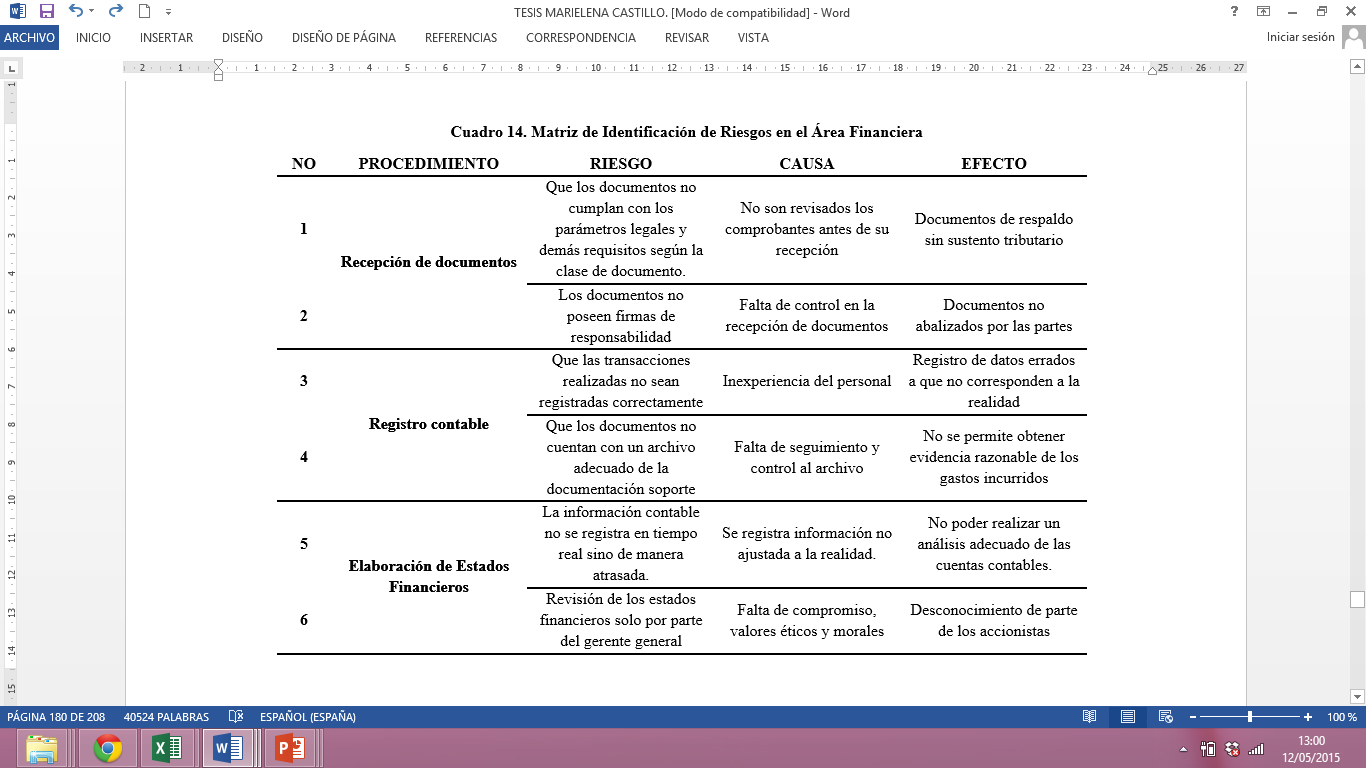 PROPUESTA DE IMPLEMENTACIÓN DE MEJORAS DE CONTROL INTERNO
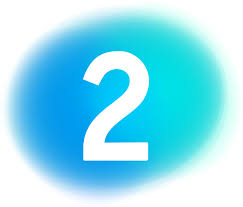 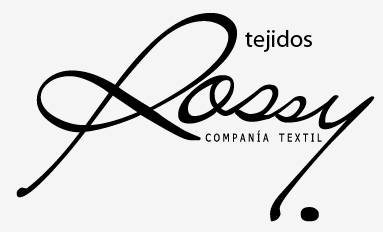 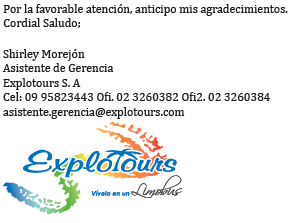 CAPÍTULO 5
APLICACIÓN PRÁCTICA DE LA PROPUESTA
4. EVALUACIÓN DE RIESGOS
PROPUESTA DE IMPLEMENTACIÓN DE MEJORAS DE CONTROL INTERNO
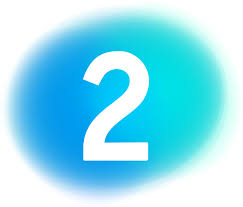 Nivel de Riesgo = Probabilidad de Riesgo * Impacto de Riesgo
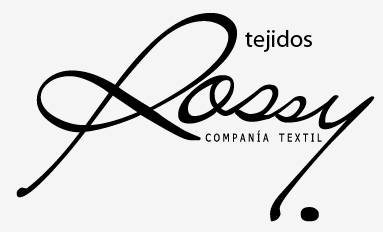 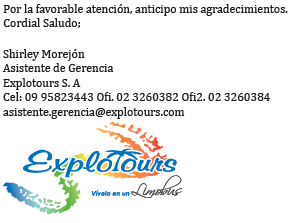 CAPÍTULO 5
APLICACIÓN PRÁCTICA DE LA PROPUESTA
4. EVALUACIÓN DE RIESGOS
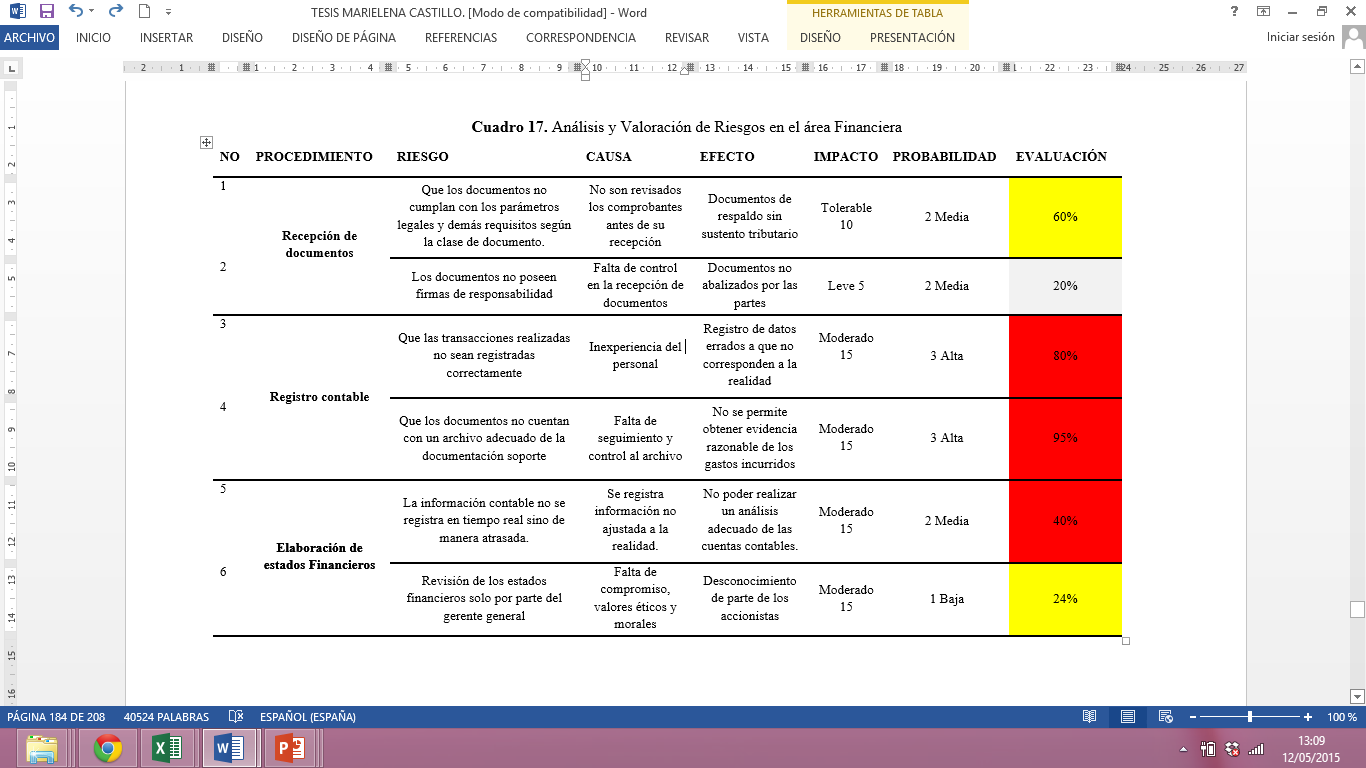 PROPUESTA DE IMPLEMENTACIÓN DE MEJORAS DE CONTROL INTERNO
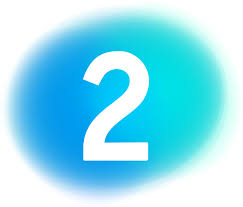 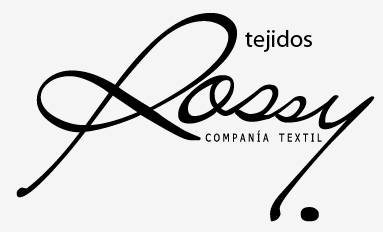 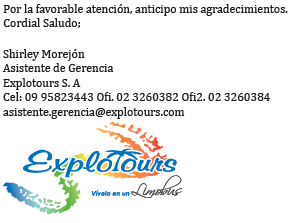 CAPÍTULO 5
APLICACIÓN PRÁCTICA DE LA PROPUESTA
5. RESPUESTA AL RIESGO
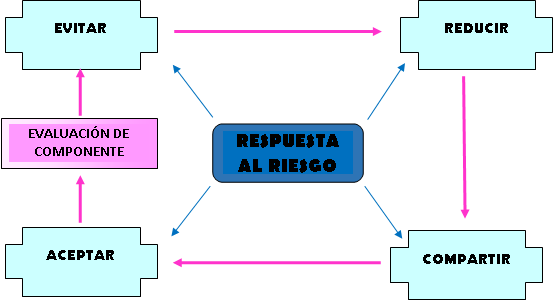 PROPUESTA DE IMPLEMENTACIÓN DE MEJORAS DE CONTROL INTERNO
La compañía ha considerado como estrategia de respuesta al riesgo:

Mitigar el riesgo a través de la aplicación de controles necesarios para las actividades de cada procedimiento.
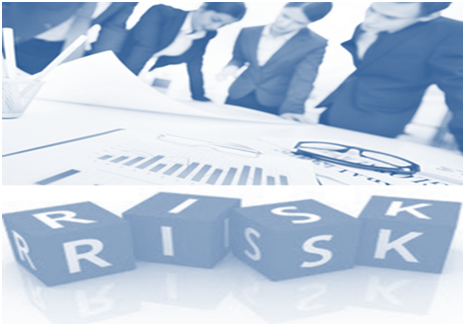 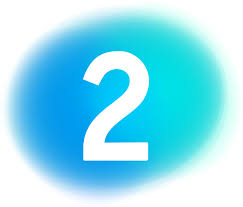 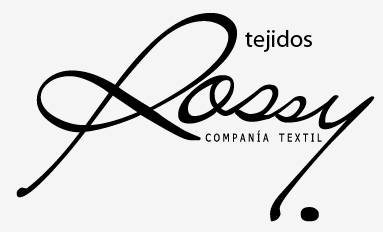 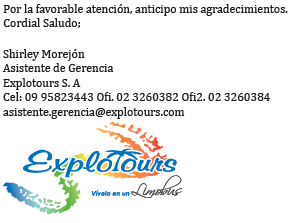 CAPÍTULO 5
APLICACIÓN PRÁCTICA DE LA PROPUESTA
6. ACTIVIDADES DE CONTROL
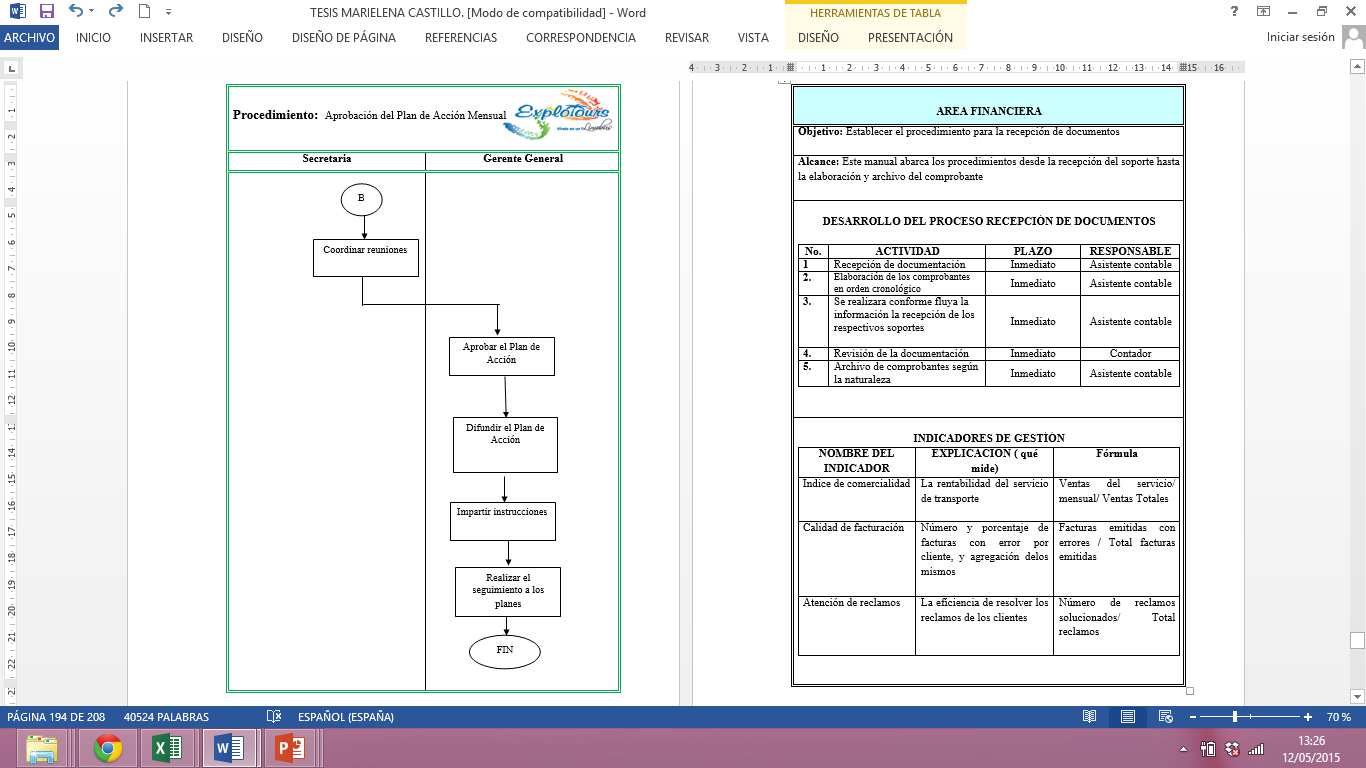 PROPUESTA DE IMPLEMENTACIÓN DE MEJORAS DE CONTROL INTERNO
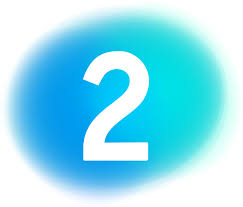 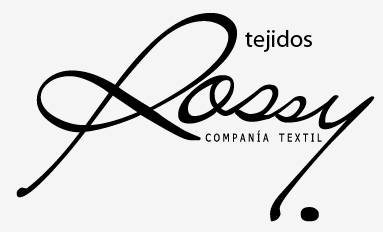 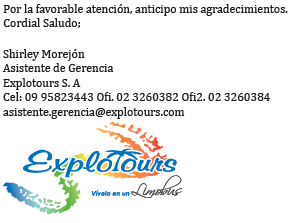 CAPÍTULO 5
APLICACIÓN PRÁCTICA DE LA PROPUESTA
6. ACTIVIDADES DE CONTROL
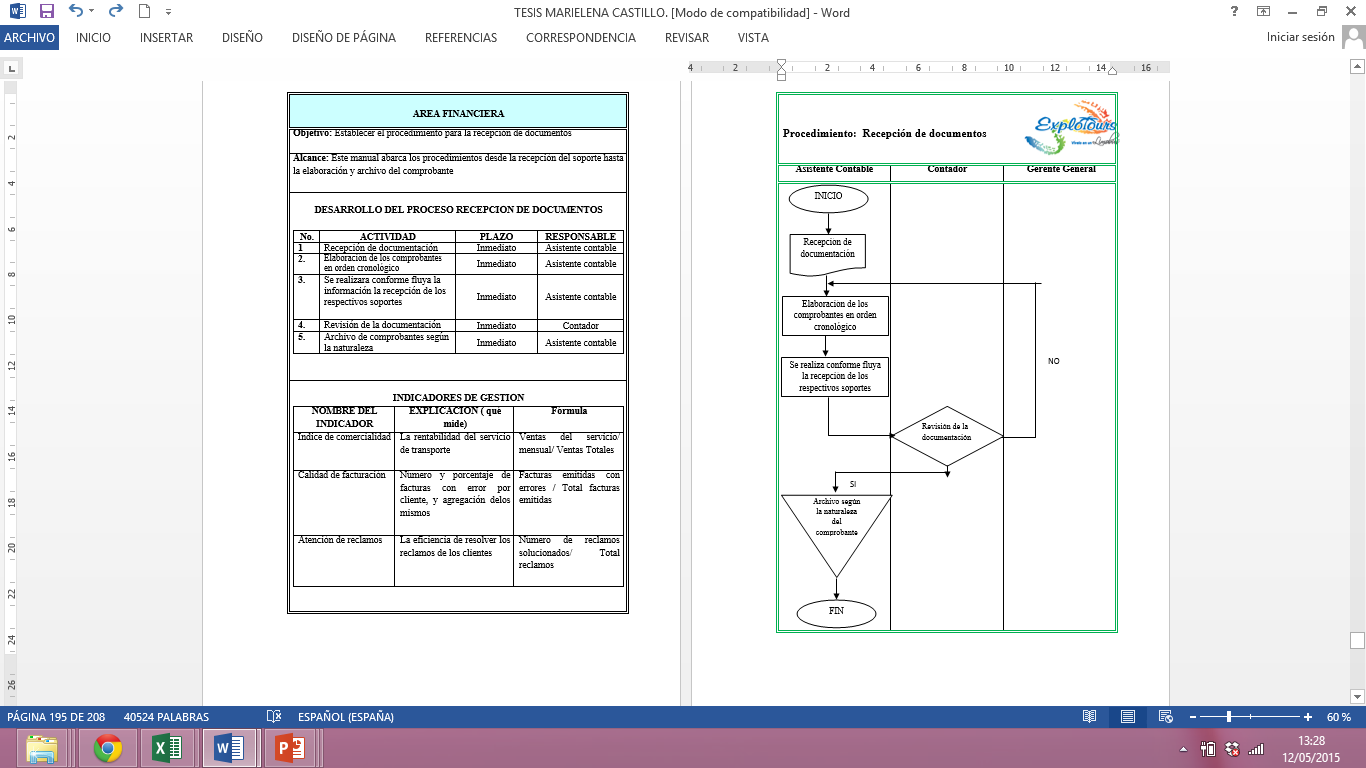 PROPUESTA DE IMPLEMENTACIÓN DE MEJORAS DE CONTROL INTERNO
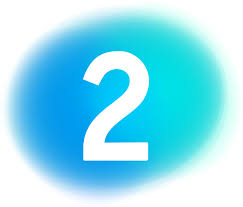 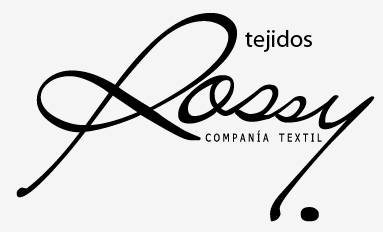 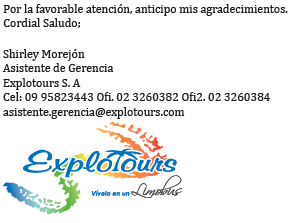 CAPÍTULO 5
APLICACIÓN PRÁCTICA DE LA PROPUESTA
7. INFORMACIÓN Y COMUNICACIÓN
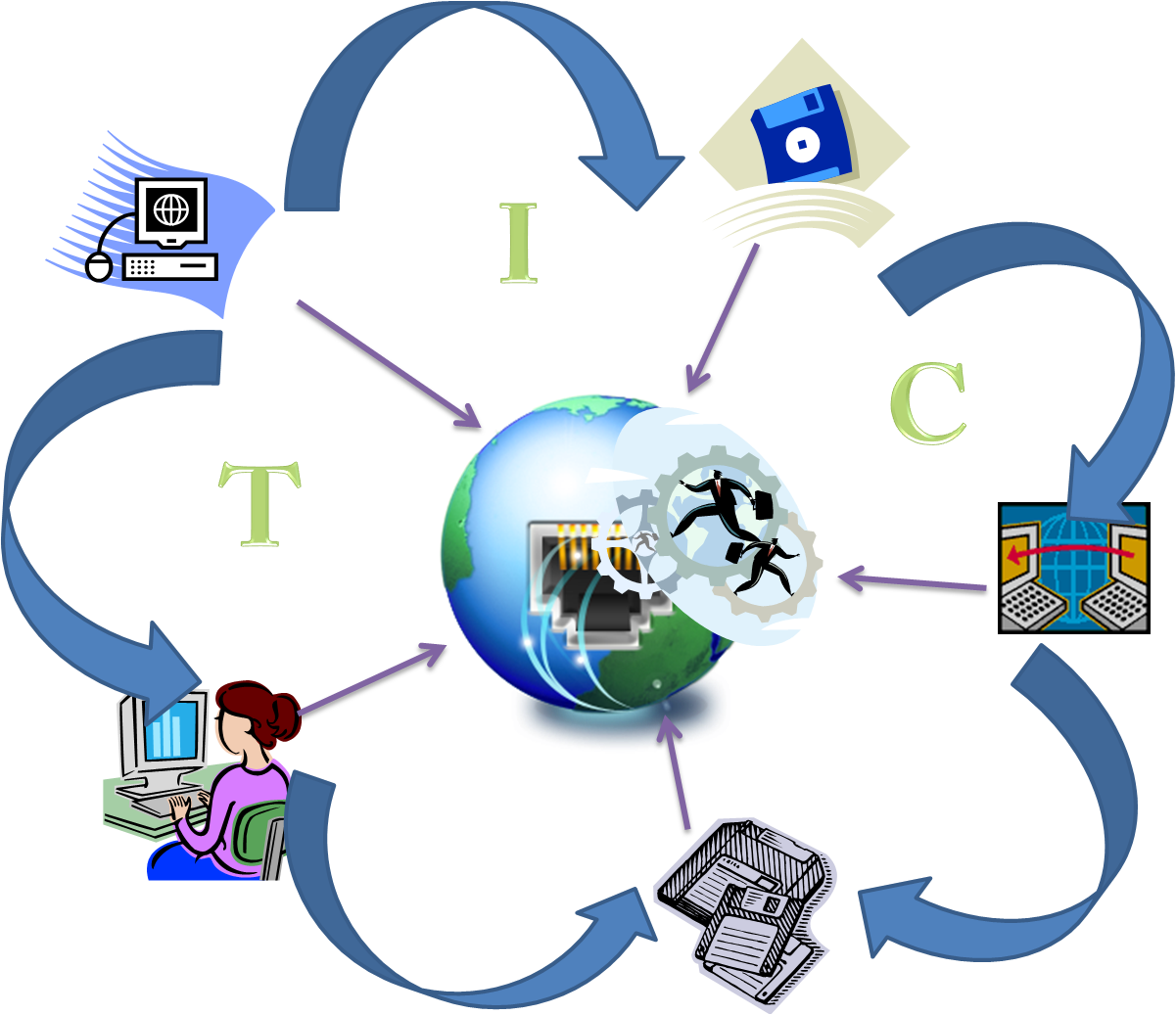 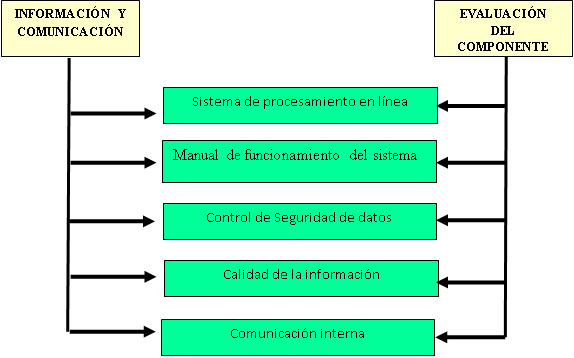 PROPUESTA DE IMPLEMENTACIÓN DE MEJORAS DE CONTROL INTERNO
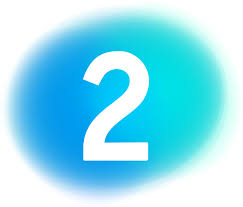 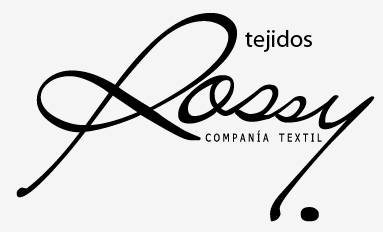 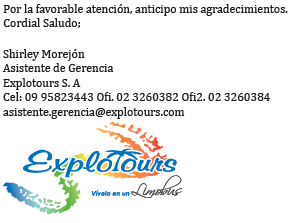 CAPÍTULO 5
APLICACIÓN PRÁCTICA DE LA PROPUESTA
8. MONITOREO
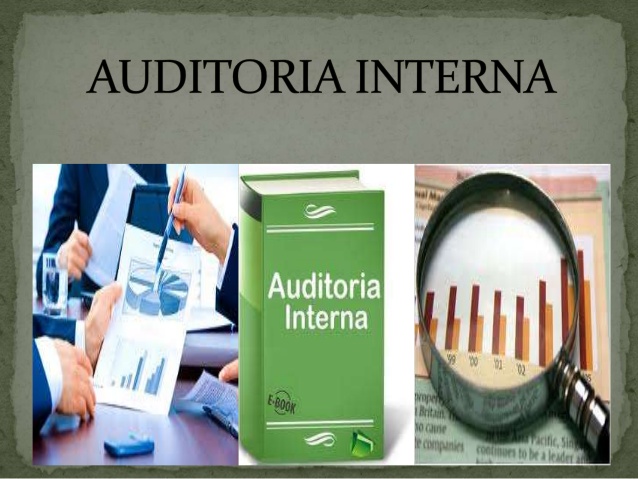 PROPUESTA DE IMPLEMENTACIÓN DE MEJORAS DE CONTROL INTERNO
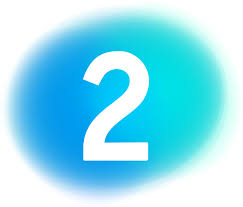 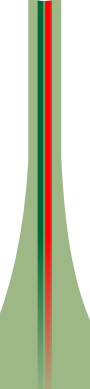 CAPÍTULO 6
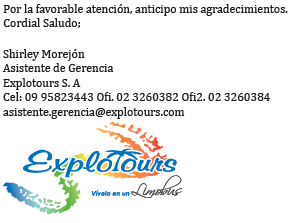 CONCLUSIONES Y RECOMENDACIONES
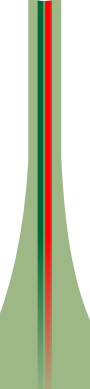 CAPÍTULO 6
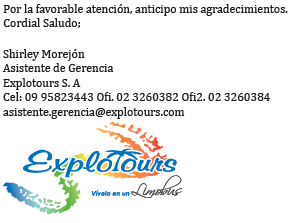 CONCLUSIONES Y RECOMENDACIONES
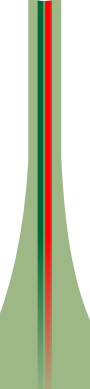 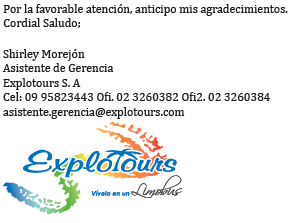 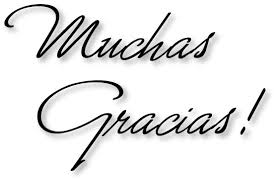